Топ  найкращих дитячих книжок  українських письменників виглядає так: 1. Олег Вітвіцький«Пригоди Алярмика та його друзів» 2. Леся Воронина “Таємне Товариство Боягузів, або засіб від переляку №9” 3. Сашко Дерманський  “Чудове чудовисько» 4. Галина Малик“Незвичайні пригоди в зачарованому місті”5.  Зірка Мензатюк “Таємниця козацької шаблі” 6. Всеволод Нестайко “Тореадори з Васюківки”Найновіші пригоди їжачка Колька Колючки та зайчика Косі Вуханя” “Дивовижні пригоди в лісовій школі» «П’ятірка з хвостиком»«В  країні сонячних зайчиків»   7. Василь Сухомлинський“Квітка сонця”«Казки школи під голубим небом»
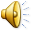 Топ  найкращих дитячих книжок  зарубіжних письменників виглядає так: 1. Роальд Дал -“Чарлі і шоколадна фабрика”, “Матильда  2. Льюїс Керролл-“Аліса в Країні Чудес”  3. Астрід Ліндгрен-«Пеппі Довгапанчоха» - “Малий та Карлсон, що живе на даху”  4. Джоан Ролінг -“Гаррі Поттер і філософський камінь»-«Гаррі Поттер і таємна кімната”-«Гаррі Поттер і в’язень Азбакану»-«Гаррі Поттер і келих вогню»«Гаррі Поттер і напівкровний принц»5. Елеонор Портер -«Поліанна»6. Антуан де Сент-Екзюпері- “Маленький принц
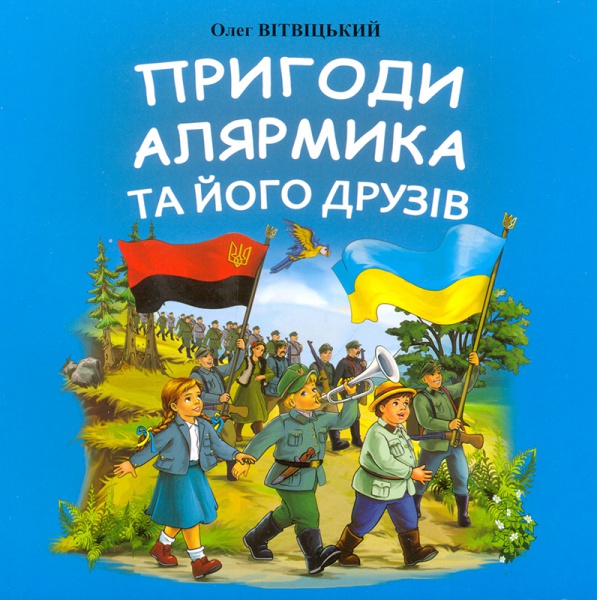 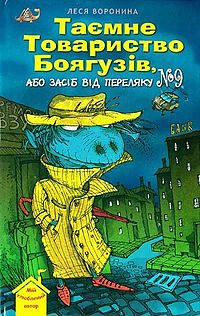 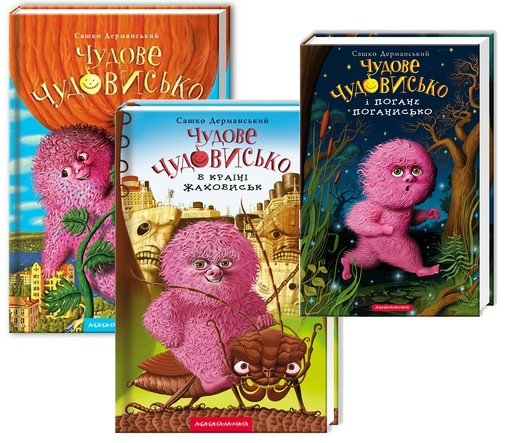 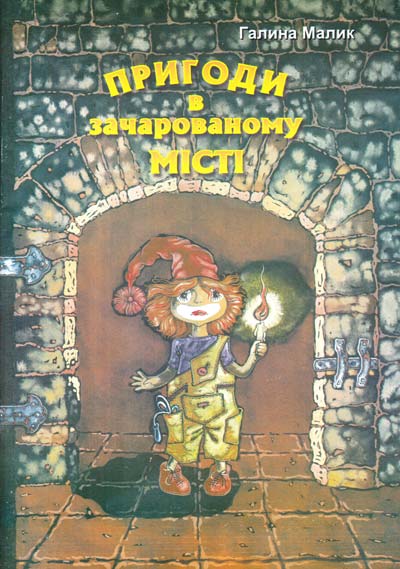 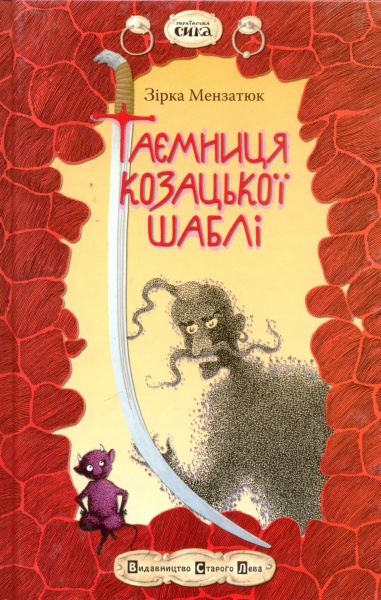 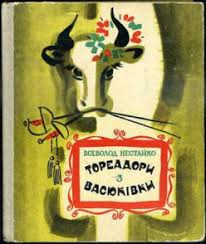 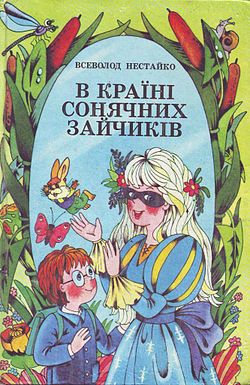 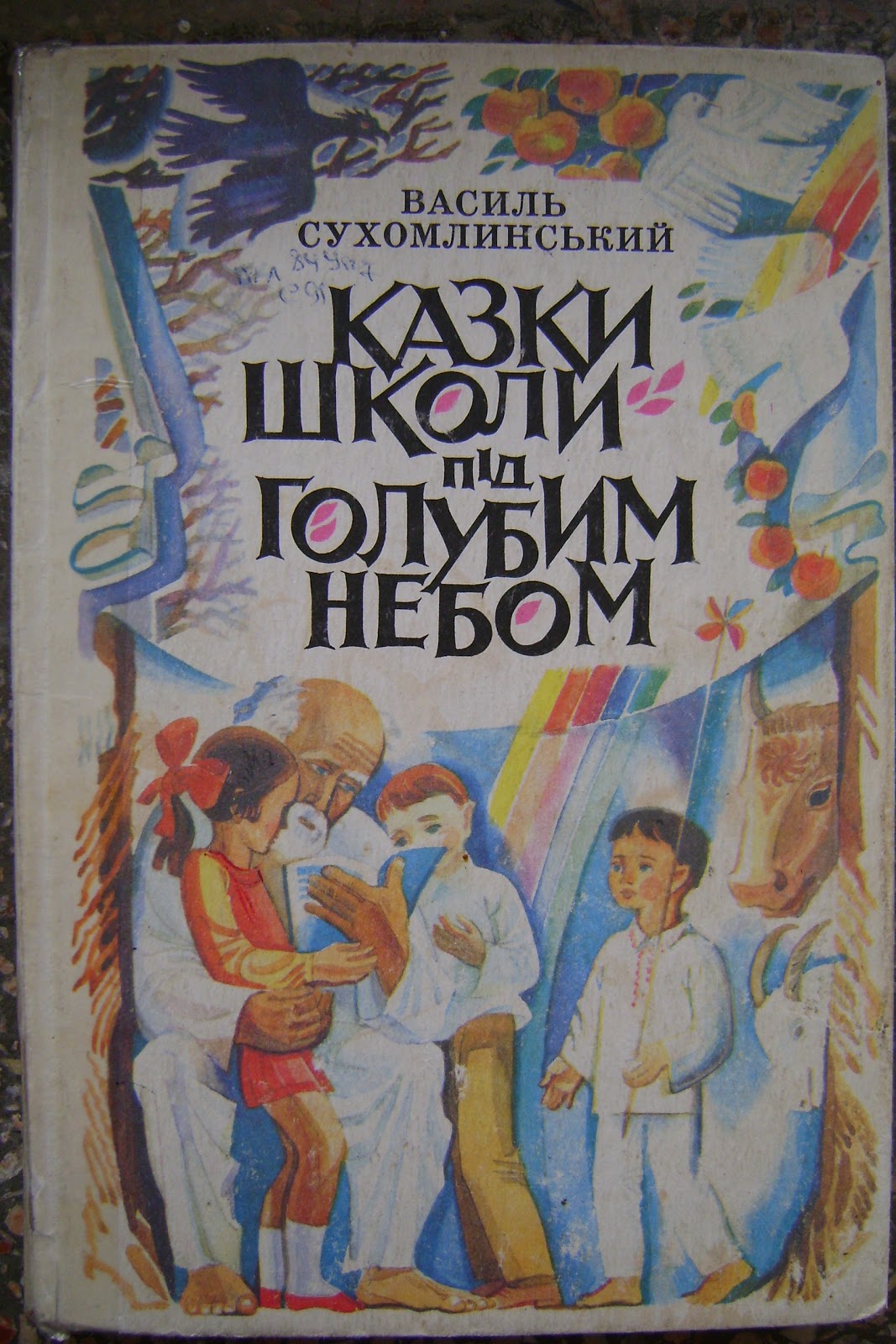 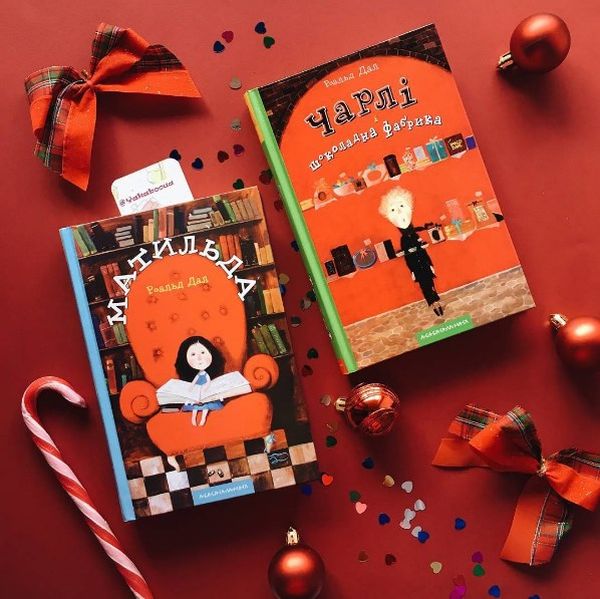 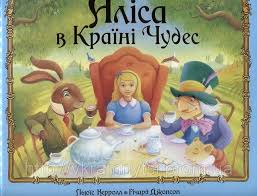 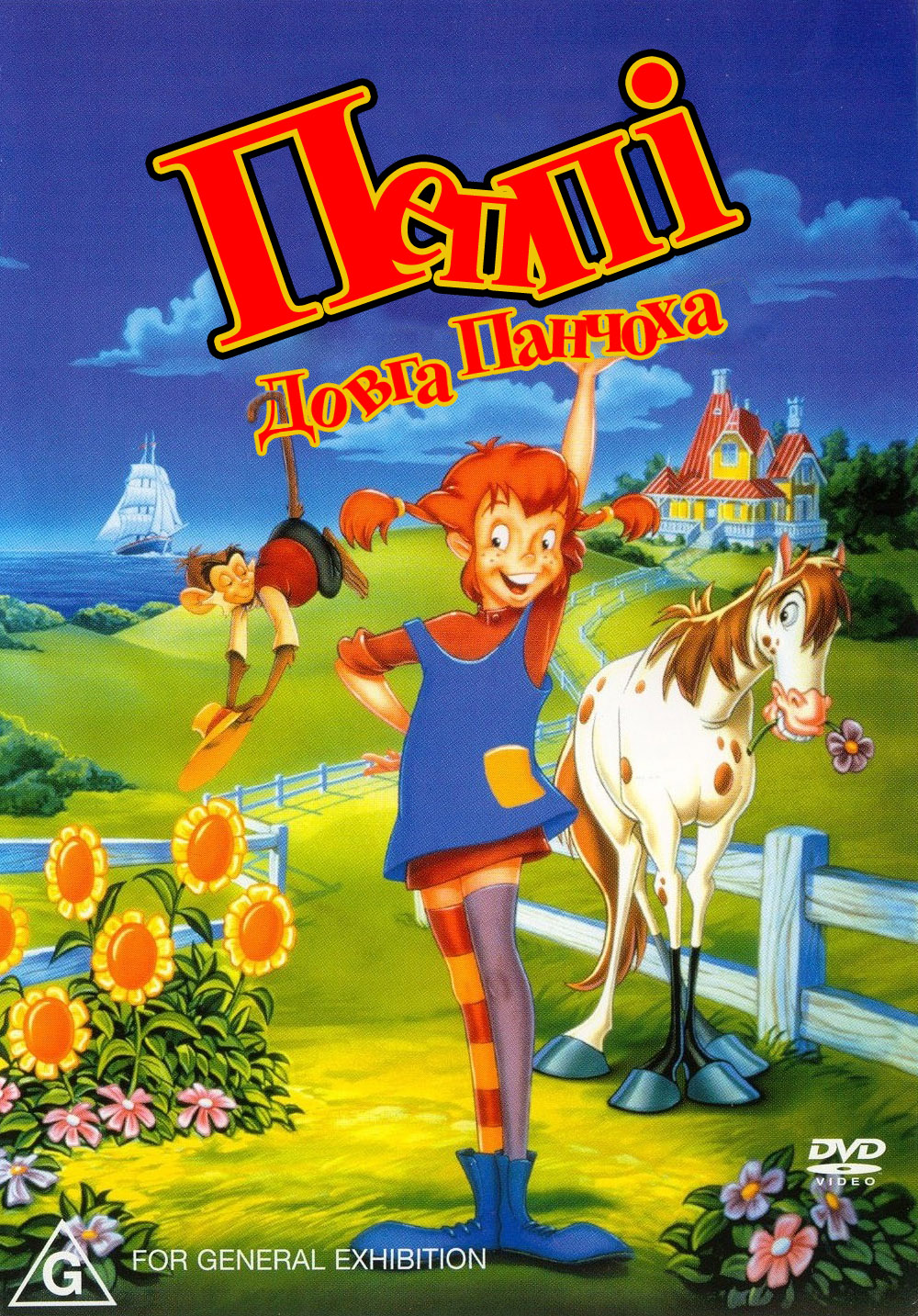 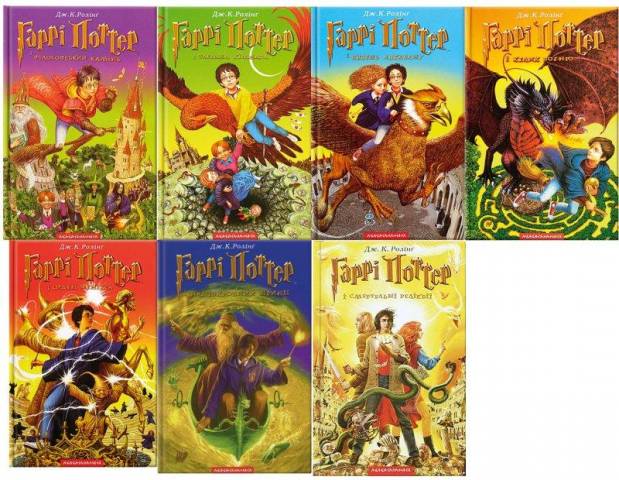 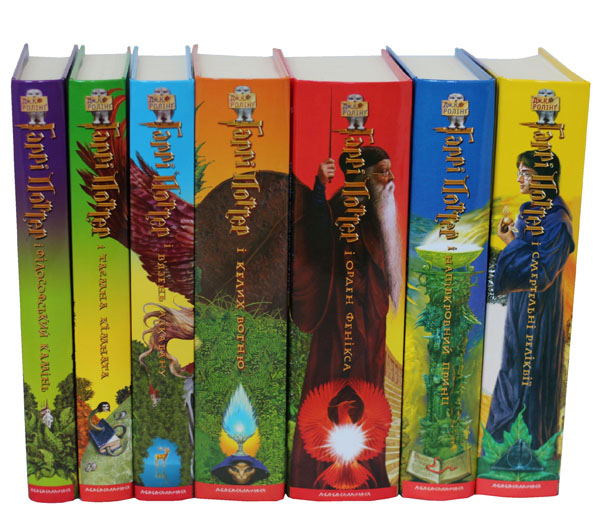 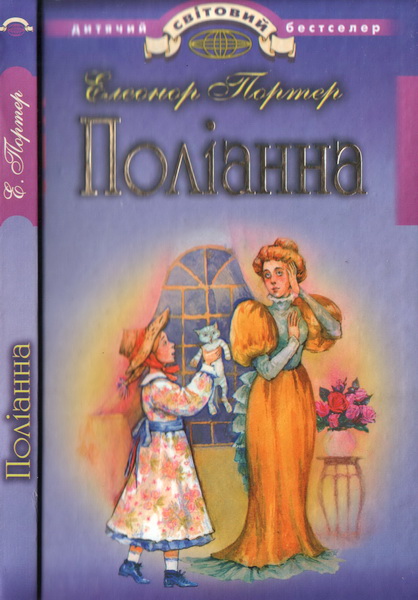 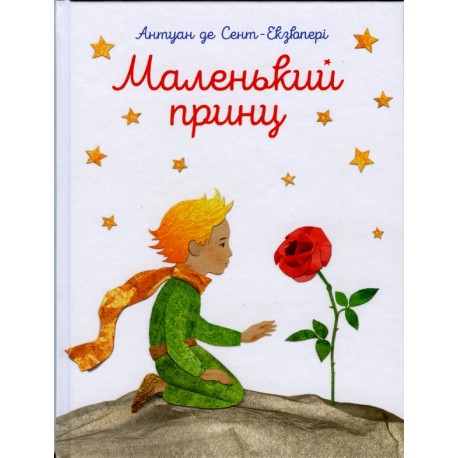